Зміни в шкільному курсі історії на тимчасово окупованих територіях Донецької та Луганської областей
План
Аналіз змісту освітніх програм з історії, складених в ОРДЛО
Русифікація шкільної освіти в ОРДЛО
Особливості та зміст шкільного курсу історії в самопроголошених “ЛНР” та “ДНР”
Шкільний курс історії в ОРДЛО як засіб ведення війни Росії проти України
Аналіз змісту освітніх програм з історії, складених в ОРДЛО
Так звані “освітні програми з історії” в невизнаних ЛДНР складені відповідними “Міністерствами освіти”, контрольованими безпосередньо РФ. 
Головна їхня мета – нав’язати учням ключові наративи російської історіографії та ідеології “руського міра”: “Єдність Росії та Донбасу”, “Єдність російського та українського народів”, “окремішність народу Донбасу”.
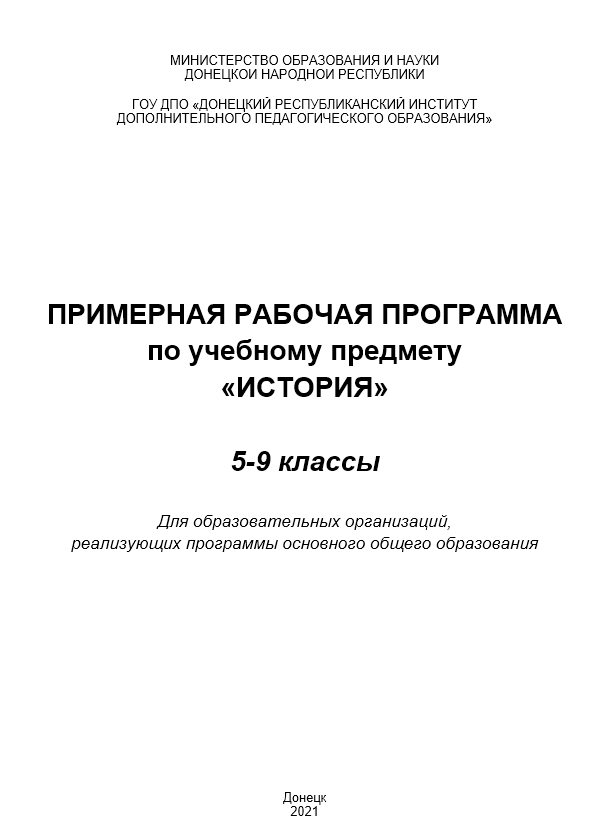 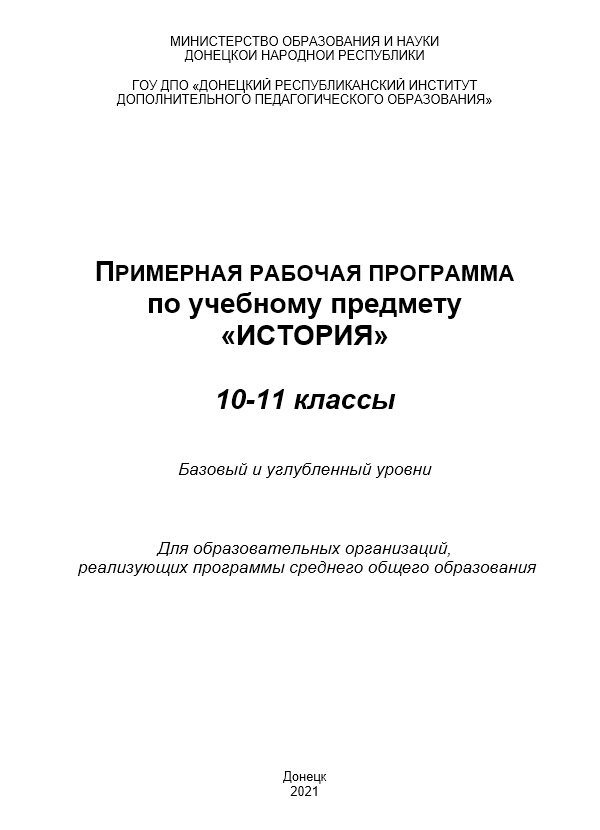 Титульні аркуші освітніх програм з історії в т. зв.“ДНР”
Аналіз змісту освітніх програм з історії, складених в ОРДЛО
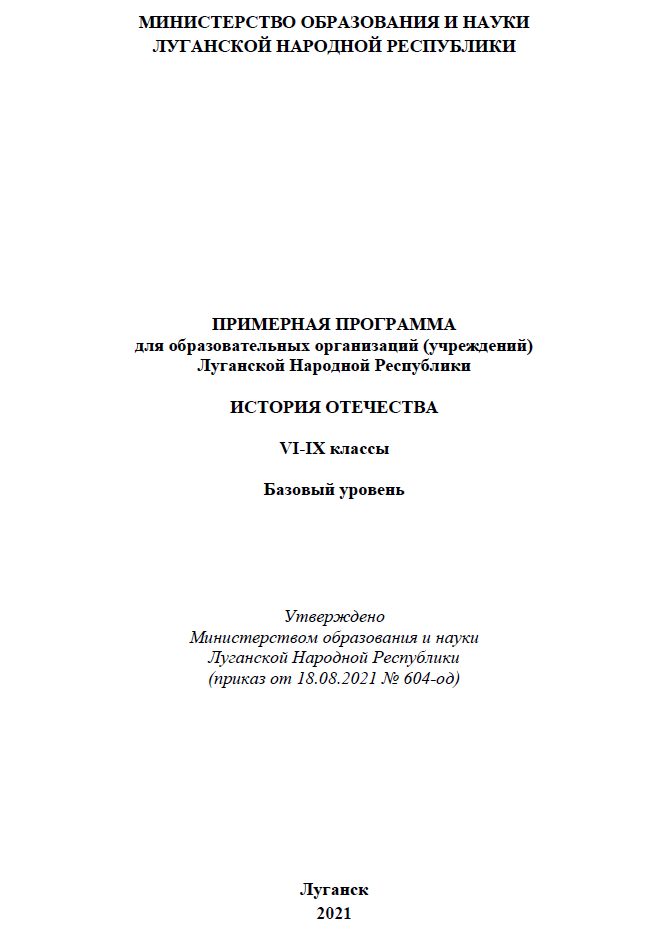 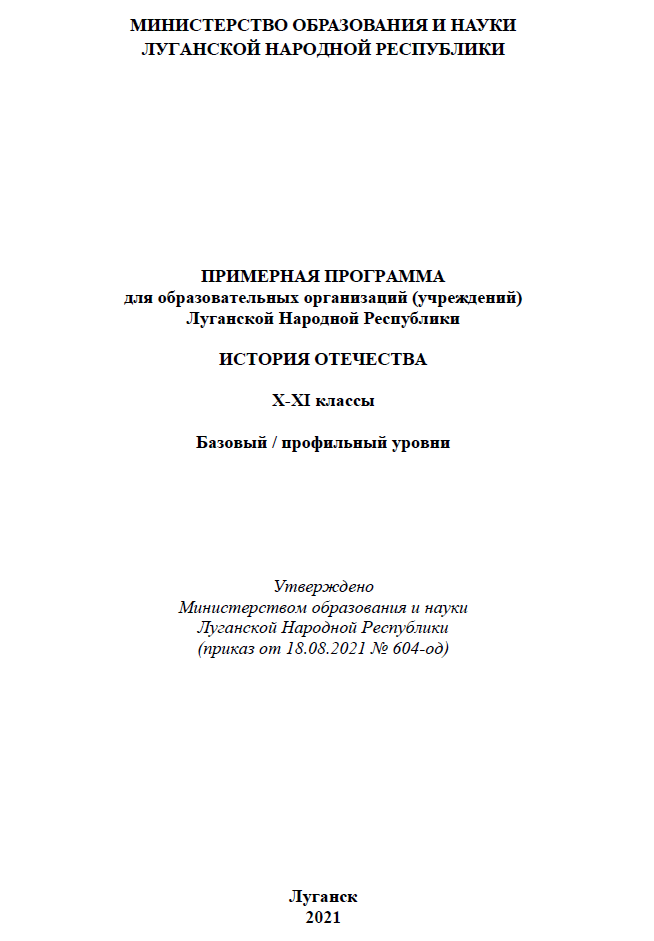 В невизнаних республіках на основі цих “програм” вибудовується навчальний процес. Аналіз змісту освітніх програм з історії в ОРДЛО дозволяє встановити ключові акценти, на яких фокусується увага під час вивчення шкільного курсу історії, котрий став інструментом пропаганди в руках окупантів.
Титульні аркуші освітніх програм з історії в т. зв.“ЛНР”
Аналіз змісту освітніх програм з історії, складених в ОРДЛО
Освітні програми в “ДНР” та “ЛНР” мають неабияку схожість: в обох псевдореспубліках відбувається виклад історії Росії та історії “окремого Донбасу”, який розглядається виключно як частина великої “Вітчизни-Росії”. 
Єдина відмінність між вивченням історії в “ДНР” та “ЛНР” полягає у тому, що у т.зв “Донецькій республіці” існує єдиний предмет “історія”, що поєднує “історію Вітчизни” та всесвітню історію. 
Натомість в “ЛНР” всесвітня історія та “історія Вітчизни” виступають окремими предметами.Поняття “Вітчизни” чітко ототожнене з Росією і являє собою “єдиний моноліт”.
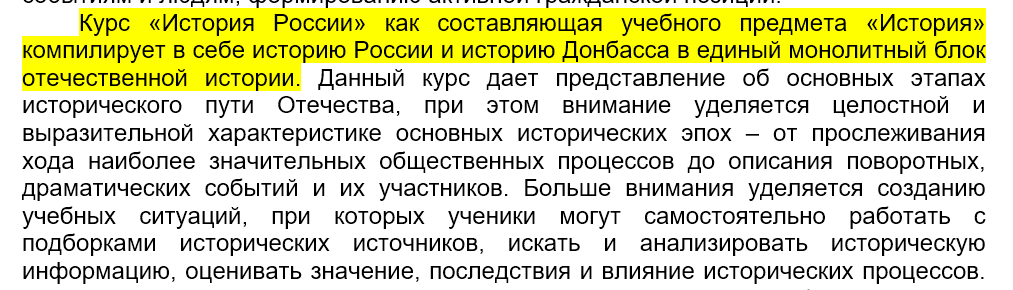 Освітня програма з історії “ДНР”
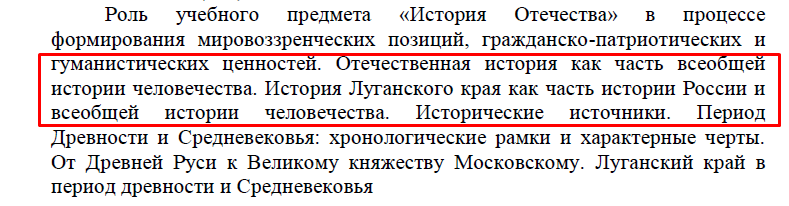 Освітня програма з історії “ЛНР”
Аналіз змісту освітніх програм з історії, складених в ОРДЛО
Головною ціллю вивчення історії в “ЛДНР” виступає нав’язування учням ідеї міфічної єдності “народу Донбасу і його краю” та Росії. Про це прямо говориться в документах.
Також у них неодноразово зустрічається поняття “Рускій мір”. Окремої уваги заслуговує трактування жителів Донецької та Луганської областей як “народу Донбасу”, що нібито підкреслює їх окремішність.
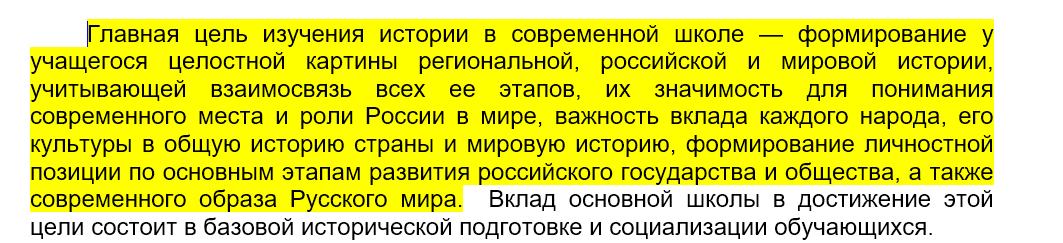 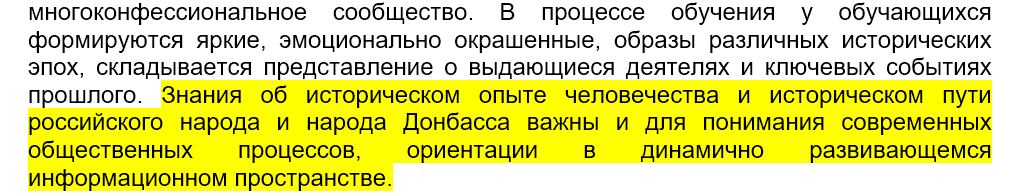 Освітня програма з історії “ДНР”
Аналіз змісту освітніх програм з історії, складених в ОРДЛО
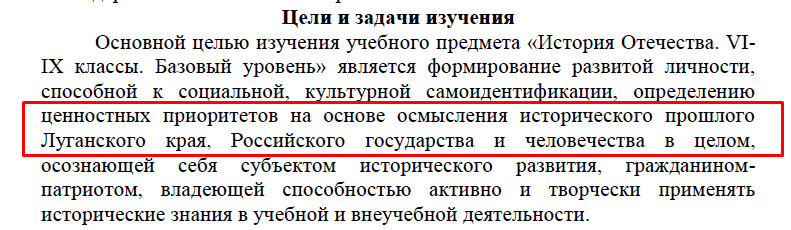 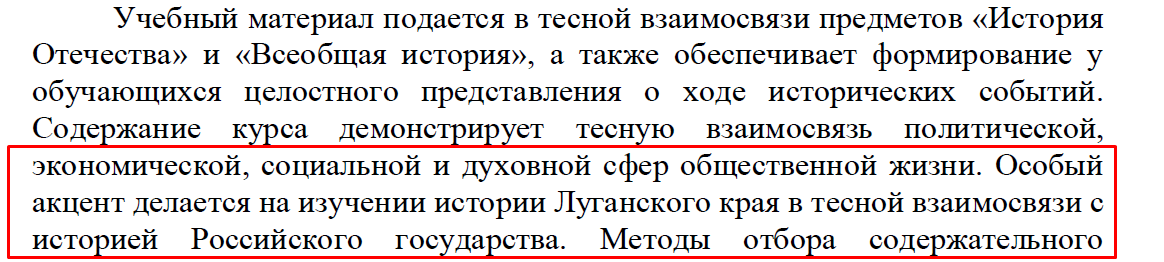 Освітня програма з історії “ДНР”
Аналіз змісту освітніх програм з історії, складених в ОРДЛО
Згідно освітніх програм, навчальні плани в “ЛДНР” є ідентичними та зорієнтованими на російську систему освіти. Такий крок є цілком логічним з огляду на плани Росії інтегрувати “ЛДНР” в спільний освітній простір.
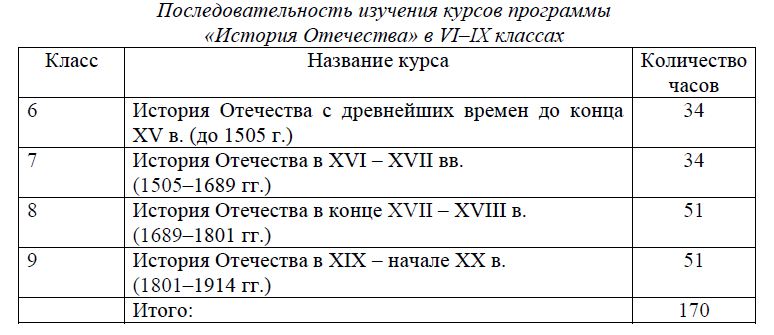 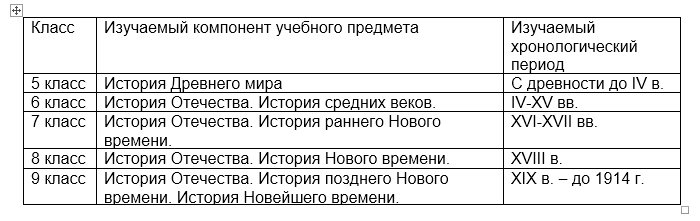 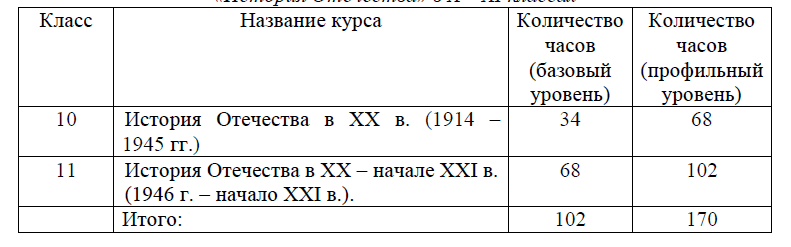 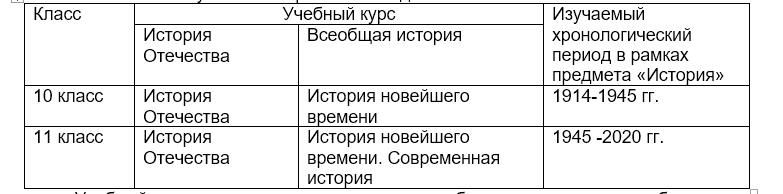 Освітня програма з історії “ЛНР”
Освітня програма з історії “ДНР”
Аналіз змісту освітніх програм з історії, складених в ОРДЛО
Наскрізна ідея “єдності з Росію” та окремішності “народу Донбасу” зображена і у “вимогах до результатів освоєння освітньої програми” псевдореспублік: як у середній, так і старшій школах.
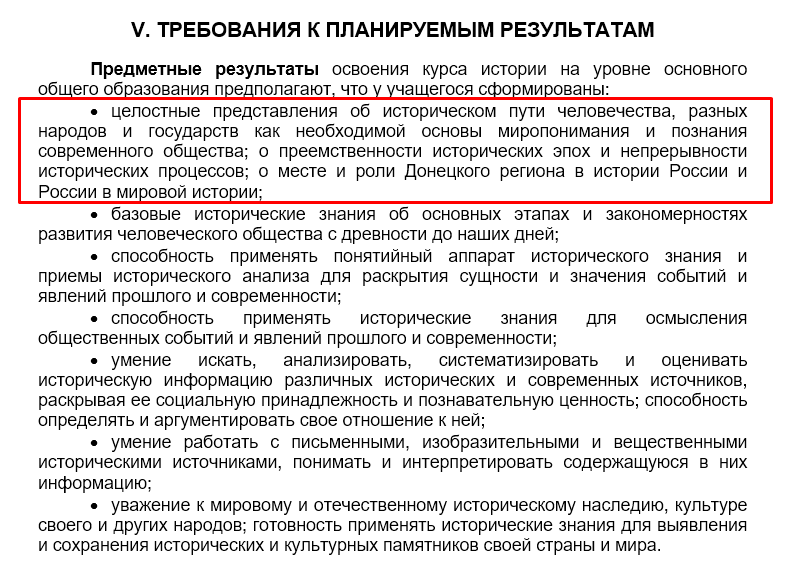 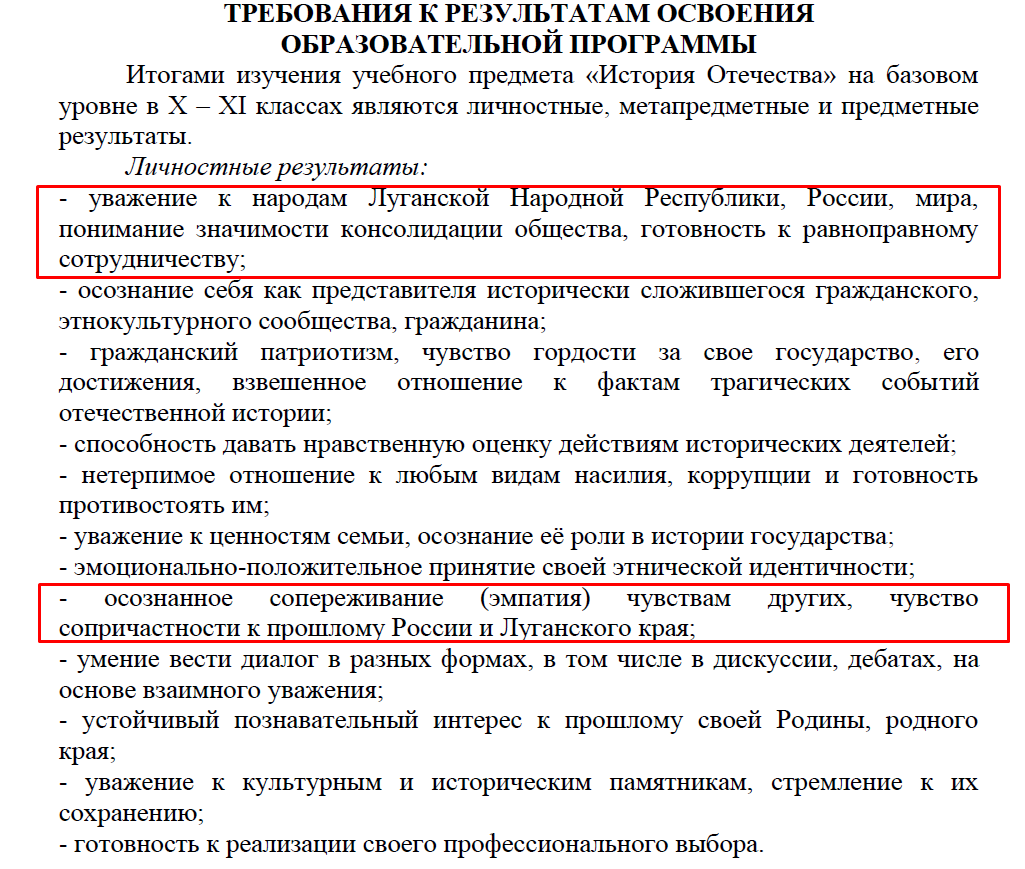 Освітня програма з історії “ДНР”
Освітня програма з історії “ЛНР”
Аналіз змісту освітніх програм з історії, складених в ОРДЛО
Окремо варто поглянути на т. зв. “навчально-методичне та матеріально-технічне забезпечення програми” в освітній програмі невизнаної “ДНР”. Цей перелік “літератури” насичений купою українофобного, русофільського, неоімперського матеріалу. 
В переліку присутні численні “історичні статті” та заяви президента РФ Путіна, російські підручники та посібники, пропагандистьскі “патріотичні” матеріали. Серед “статтей” Путіна також присутня стаття під назвою “Об историческом единстве русских и украинцев”, яка являє собою компіляцію більшості російських історичних міфів про Україну.
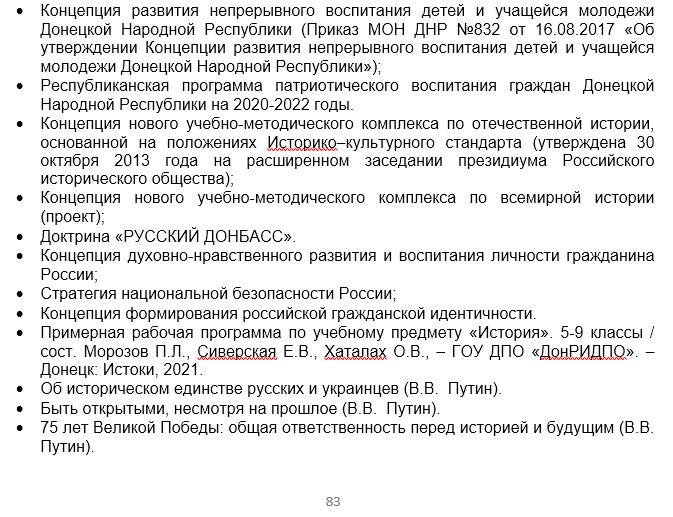 Невелика частина “матеріалів” з освітньої програми “ДНР”
Русифікація шкільної освіти в ОРДЛО
Зі встановленням влади т. зв. “ЛДНР” Росія планомірно вдалася до русифікації освіти на окупованих території. 
Країна-агресор руками маріонеткових урядів проводила поступову, але чітку політику викорінення української мови з освітнього процесу в невизнаних республіках.
Русифікація шкільної освіти в ОРДЛО
Починаючи з 2014 р., на окупованих частинах Донецької та Луганської областей навчання у школах ведеться виключно російською мовою, в т.ч. й на уроках історії.
Слідом за повсемісним переведенням навчання в школах на російську мову було розпочато наступ на українську мову як предмет.
Ще початку 2016 р. “голова ДНР” Д. Пушилін заявляв, що з часом українську мову буде зведено до факультативного рівня.
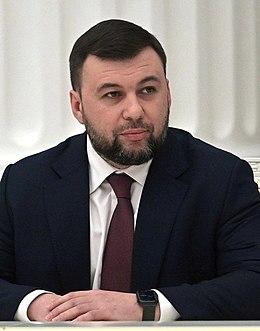 Денис Пушилін
Русифікація шкільної освіти в ОРДЛО
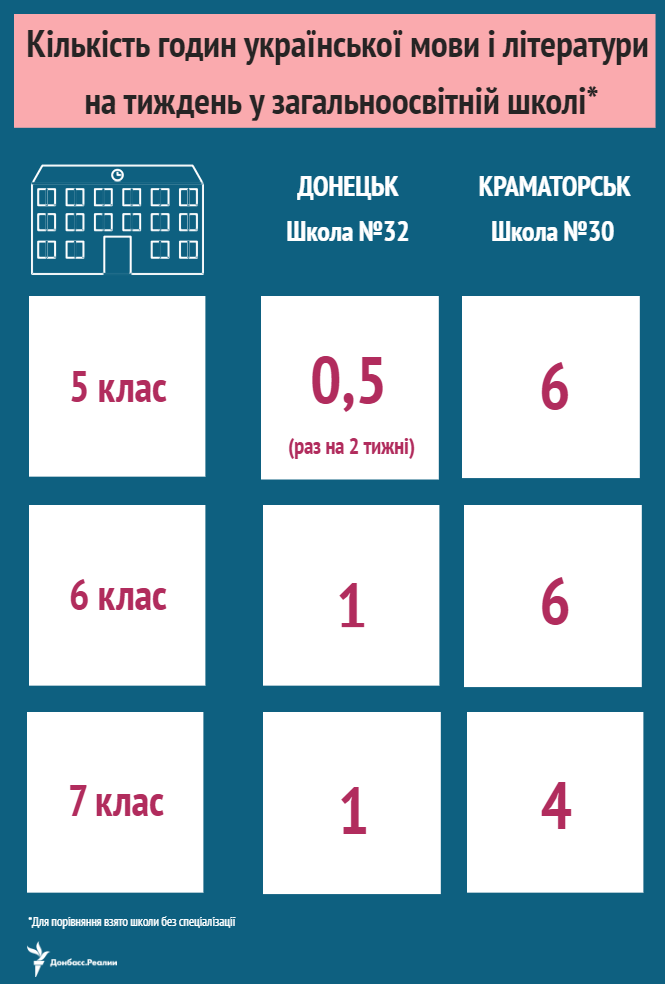 В 2016/17 навчальному році кількість годин на вивчення української мови та літератури на окупованій території Донеччини скоротилась утричі. 
Якщо в 2015 році на ці предмети відводилося від 3 до 4 годин на тиждень, то з 1 вересня 2016 року на обидва предмети відводилася всього 1 година. Аналогічні процеси відбувалися й в школах окупованої Луганщини.
Цілком звичним явищем стало “перепрофілювання” вчителів української мови на вчителів російської.
Джерело: “Радіо свобода”
Русифікація шкільної освіти в ОРДЛО
Нова хвиля русифікації шкіл припала на 2020 р. Того року восени-літом в невизнаних республіках майже одночасно українську мову позбавили статусу “другої державної”. В березні – в “ДНР”, в червні – в “ЛНР”. Тоді ж влади псевдореспублік говорили про цей крок, як успіх в “інтеграційних процесах”. Після відповідних законів стало відомо про виключення української мови зі шкільної програми в школах ОРДЛО.
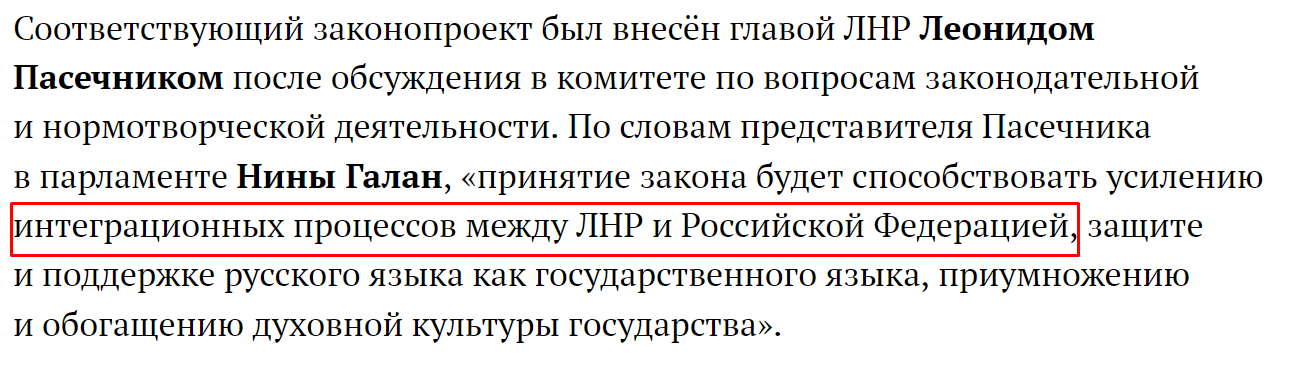 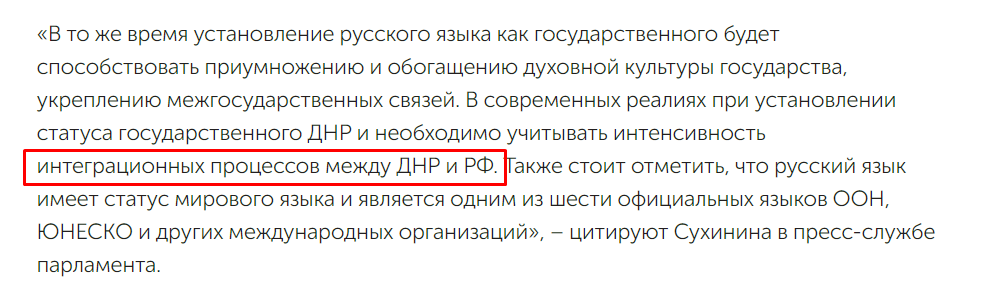 Джерело: “Донецкое агенство новостей”
Джерело: “Известия”
Русифікація шкільної освіти в ОРДЛО
3 червня 2020 р. на пропагандистьких ресурсах “ЛНР” повідомлялося, що “міністерство освіти ЛНР” виключило українську мову з базової частини навчальних планів закладів середньої освіти.
“Замміністра освіти” О. Жданова повідомила, що: “…дан выбор родителям изучать их детьми украинский язык в качестве факультатива, который не предполагает оценивание за изучение данного предмета”.
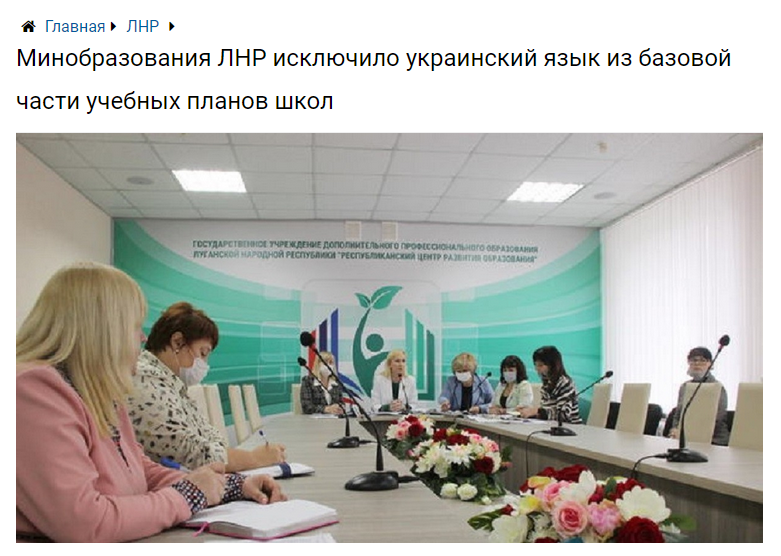 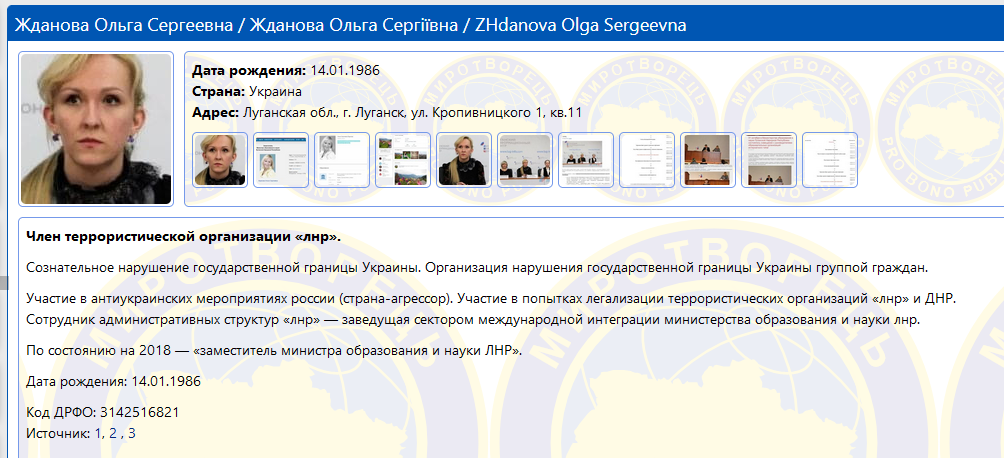 Джерело: “ГТРК ЛНР”
Ольга Жданова на “Миротворці”
Русифікація шкільної освіти в ОРДЛО
24 липня 2020 р. українське видання “Нова газета” з посиланням на “ЗМІ ЛНР” повідомило, що в псевдореспубліці відмовились від уроків української мови навіть у якості факультативу – дозволено лише “шкільний гурток”.
“Міністр освіти ЛНР” С. Цемкало заявляв: “Что является факультативом? Речь идёт о том, что образовательное учреждение имеет право помимо базового плана давать углубление отдельных предметов. Углублять факультативами можно только те предметы, которые внесены в базовый план.”
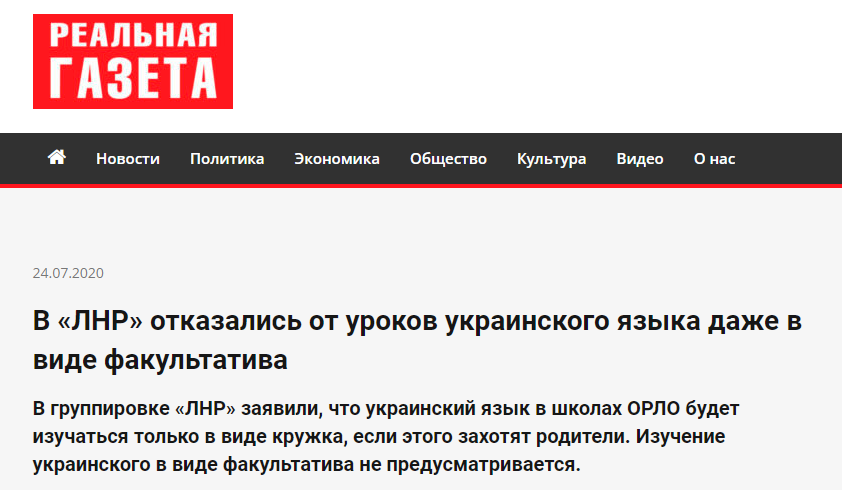 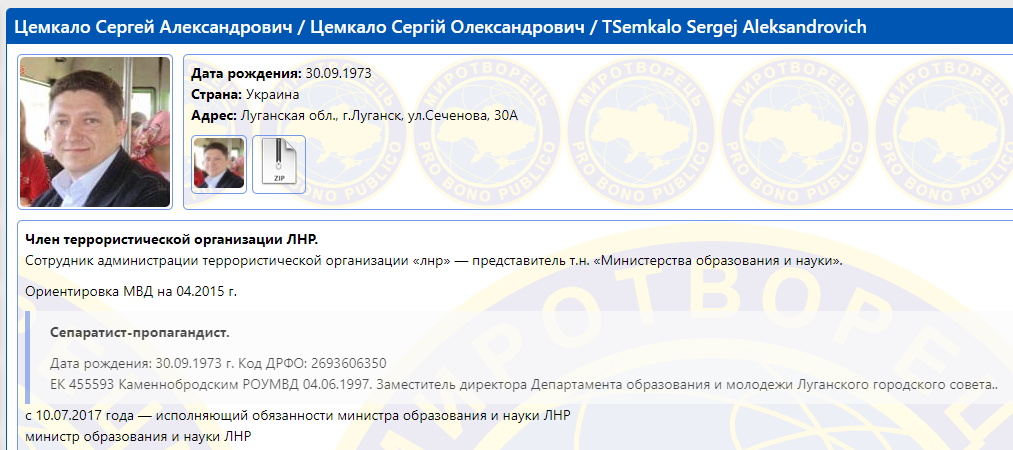 Джерело “Реальна газета”
Сергій Цемкало на “Миротворці”
Русифікація шкільної освіти в ОРДЛО
Аналогічно виключення української мови зі шкільної програми відбулося і в т. зв. “ДНР”.
1 вересня 2020 р. “міністр освіти ДНР” М. Кушаков інтерв’ю кремлівському виданню “Ивестия” заявив, що з 2020 р. псевдореспубліка переходить на російські стандарти середньої освіти, до яких вона йшла з 2015 р. Також “міністр’ додав, що українська зберігається у якості факультативу.
Ми бачимо чітко продуману стратегію РФ щодо русифікації Донбасу й інтеграції “ЛДНР” до Росії, в т.ч. через перехід псевдореспублік на російські стандарти освіти та російські програми.
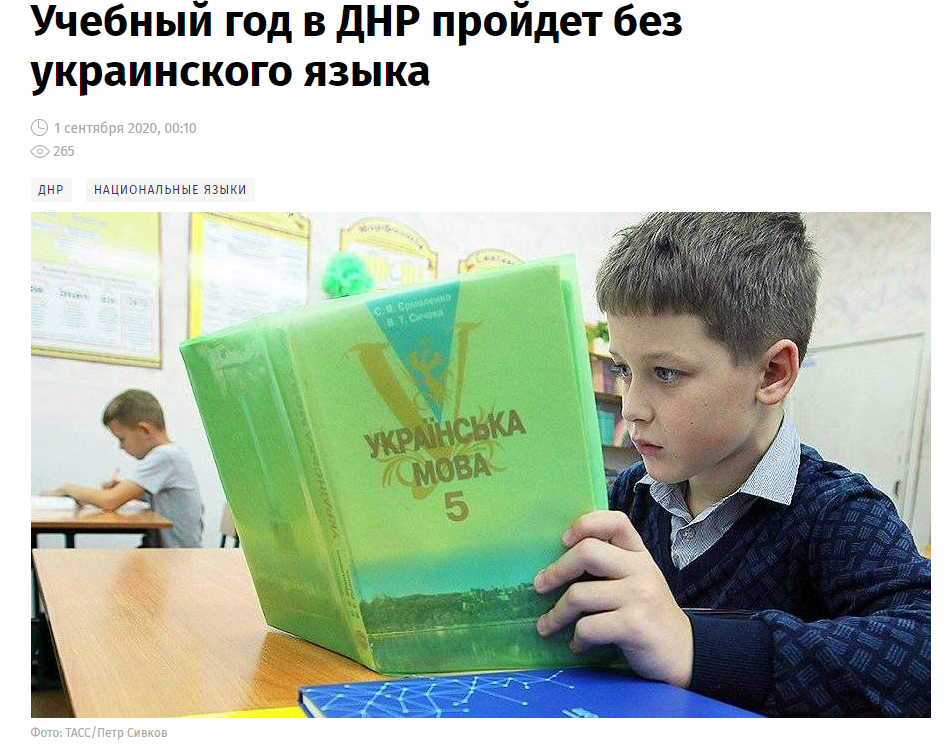 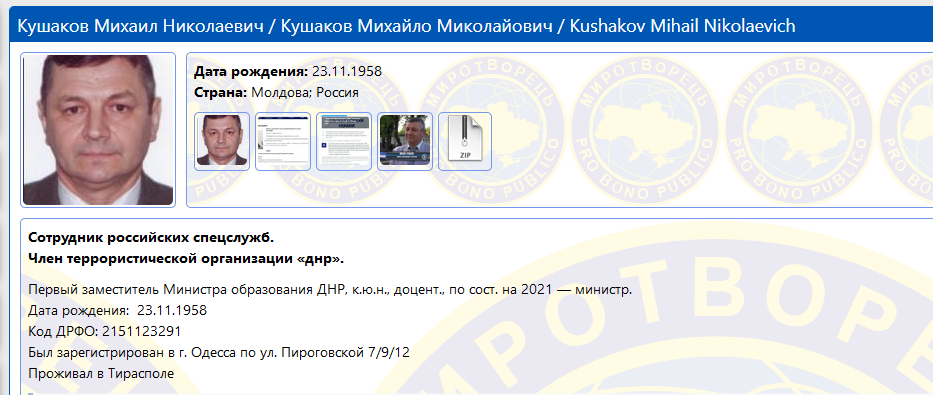 Джерело: “Известия”
Михайло Кушаков на “Миротворці”
Особливості та зміст шкільного курсу історії в самопроголошених “ЛНР” та “ДНР”
Шкільний курс історії в ОРДЛО – один з найважливіших інструментів впливу на підростаюче покоління “республік”. Історія України була замінена на т. зв. “Історію Вітчизни”. Цей шкільний предмет – компіляція курсу історії Росії та “особливої” регіональної історії кожної з псевдореспублік. Історія Росії вивчається за завезеними в ОРДЛО російськими підручниками, а регіональний курс історії – за новоствореними місцевими.
Задача “історії Вітчизни”– висвітлити історію Донбасу як повноцінної частини Росії.
Особливості та зміст шкільного курсу історії в самопроголошених “ЛНР” та “ДНР”
Безпосередньо наповнення уроків історії в ОРДЛО відображується не лише крізь освітні програми, але й “власні” підручники. За час окупації в т. зв. “ЛНР” та “ЛНР” було створено велику кількість підручників з “історією” окремих підручників.В “ДНР” на уроках “історії Вітчизни” активно використовуються рекомендовані “МОН ДНР” підручники під назвою “Історичне краєзнавство” – 8 підручників з 5 до 11 класу.
Перші такі підручники були створені в 2016 р, але лише для 5 класів. Вже з 2019 нараховується 8 таких підручників.
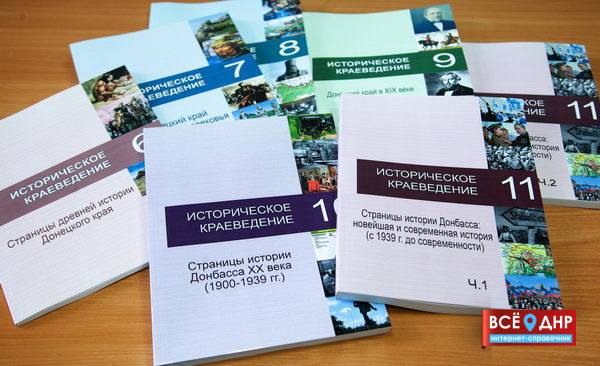 Підручники “Історичне краєзнавство”, “ДНР”.
Особливості та зміст шкільного курсу історії в самопроголошених “ЛНР” та “ДНР”
В інтерв’ю пропагандистському ЗМІ “Всё о ДНР” т. зв. завідувач відділу суспільних дисциплін Донецького республіканського інституту додаткової педагогічної освіти П. Морозов, коментуючи історію створення підручників, заявив: “Когда мы стали формировать новую программу, то в ее основу положили идею о том, что история Донбасса – неотъемлемая часть истории России, истории Русского мира. Об этом свидетельствует множество фактов разных периодов. Идея о неразрывной связи донецкого региона с историей, культурой и государственностью России проходит красной нитью через все наши учебные пособия по историческому краеведению.”
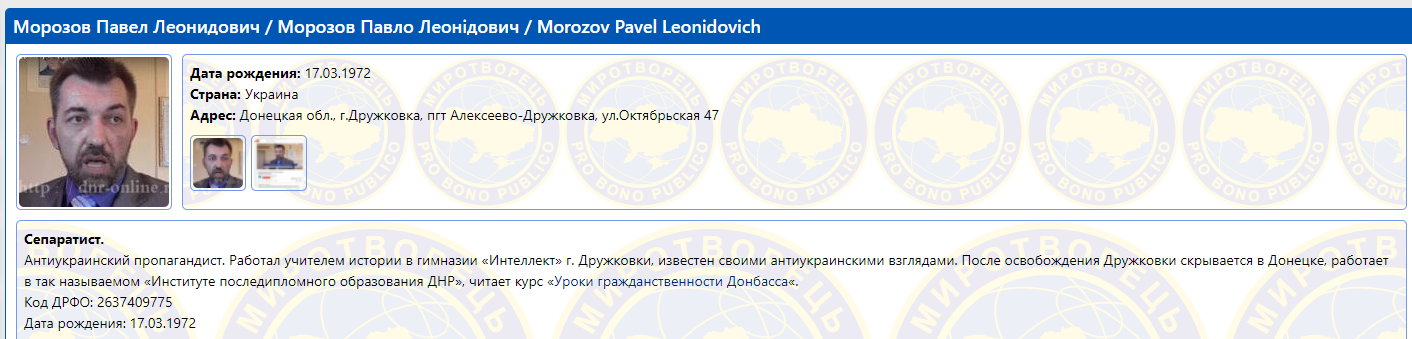 Павло Морозов на “Миротворці”
Особливості та зміст шкільного курсу історії в самопроголошених “ЛНР” та “ДНР”
В “ЛНР” також існують підручники з одноіменною назвою “історія Вітчизни” – у них розповідається про “особливу” історію Луганщини та її тісний зв’язок з Росією.
Також в 2020 було презентовано новий підручник з історії Луганщини під назвою “Історія ЛНР з найдавніших часів і до наших днів” авторства колаборантів Г. Корольової та Д. Крисенка. Планувалося постачати підручник у заклади середньої та вищої освіти.
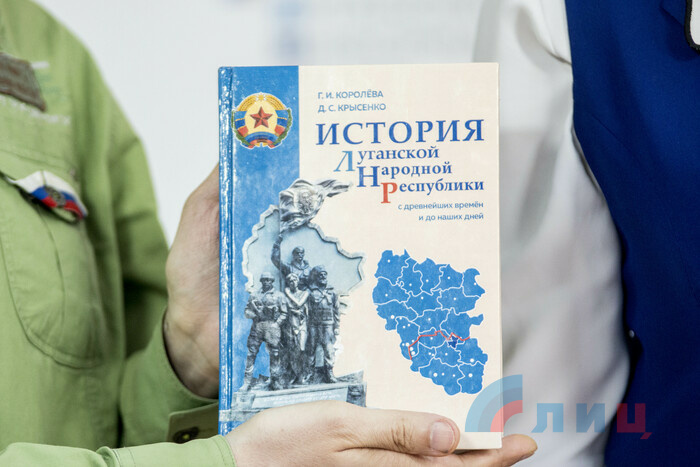 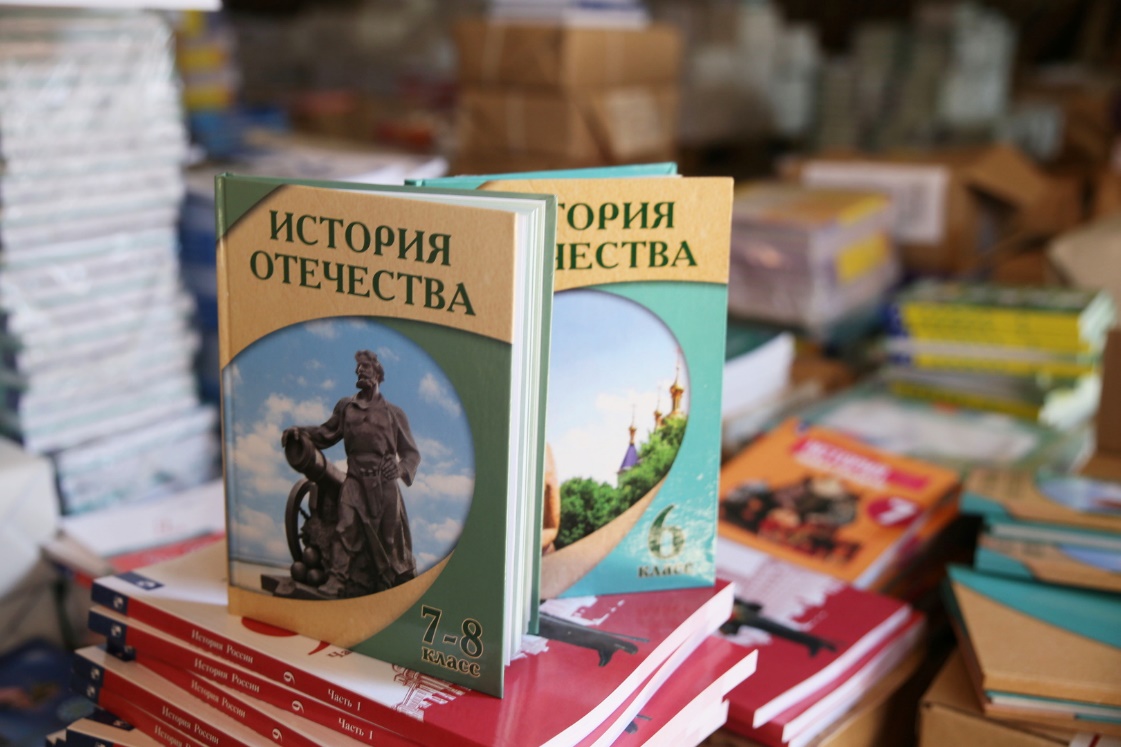 “Історія ЛНР з найдавніших часів і до наших днів”
Підручник “Історія Вітчизни”, “ЛНР”
Особливості та зміст шкільного курсу історії в самопроголошених “ЛНР” та “ДНР”
Ключова увага в ході вивчення історії в ОРДЛО приділяється наступним наративам:
Особливості та зміст шкільного курсу історії в самопроголошених “ЛНР” та “ДНР”
Загалом, уроки історії в “ЛНР” та “ДНР” наповненні різними російськими історичними міфами. Окрім ключових тверджень про “особливість” регіону та його нероздільний зв’язок з Росією, на уроках історії в ОРДЛО просуваються міфи про українців-колаборантів, пригнічувачів російськомовного населення тощо.
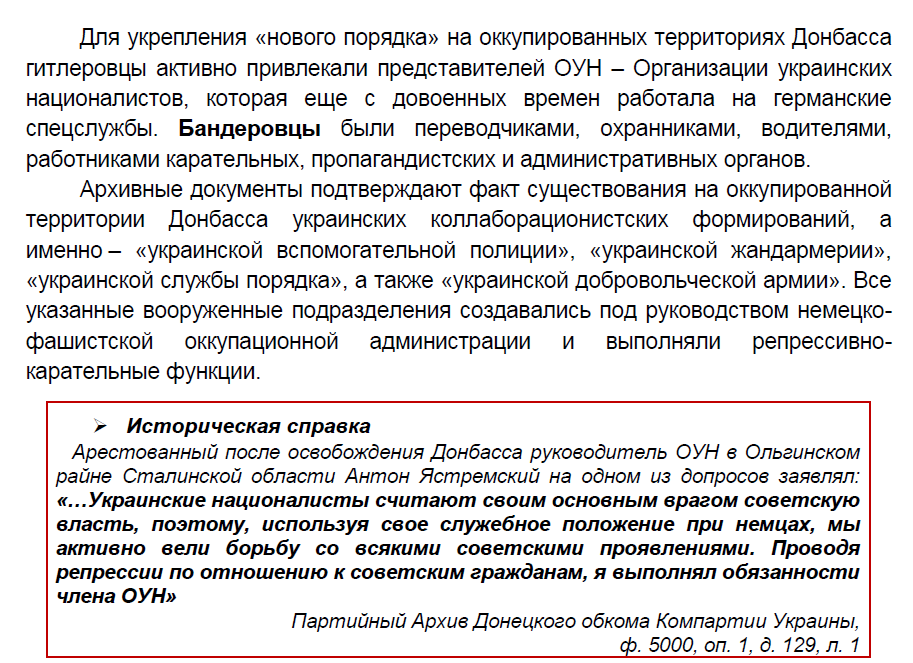 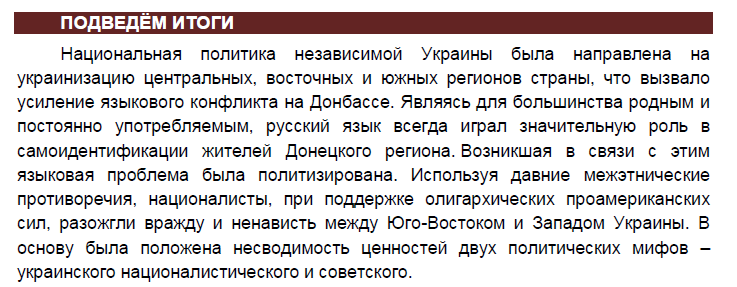 Підручник “Історичне краєзнавство”, 11 кл. “ДНР”
Особливості та зміст шкільного курсу історії в самопроголошених “ЛНР” та “ДНР”
Водночас, демонізуючи українців, на уроках історії героїзуються терористи, іменовані “героями Донбасу”.
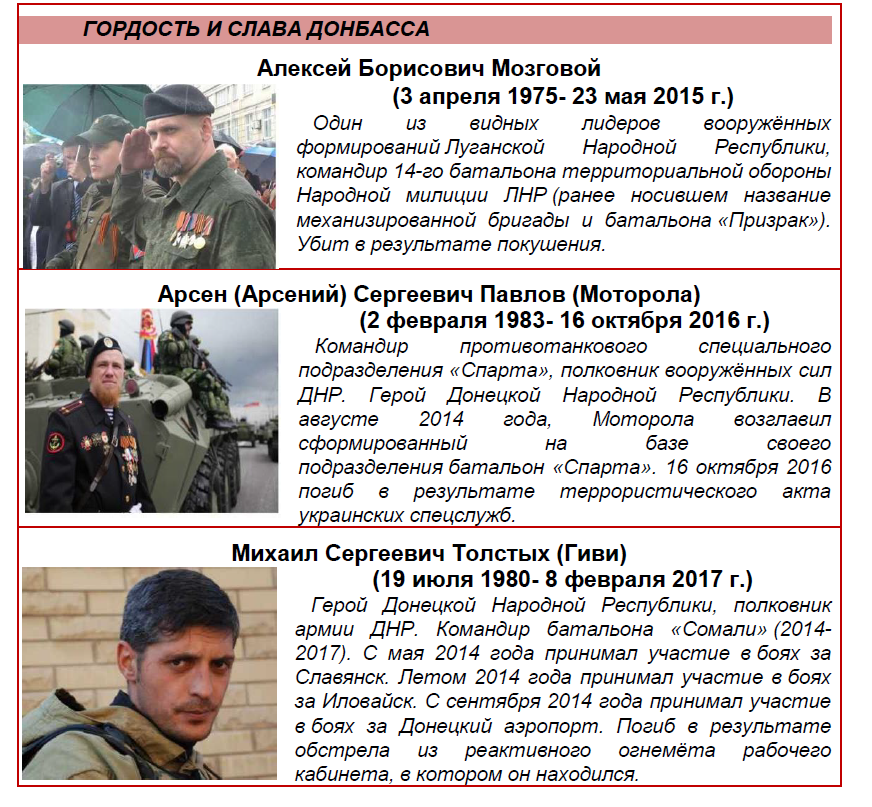 Підручник “Історичне краєзнавство”, 11 кл. “ДНР”
Особливості та зміст шкільного курсу історії в самопроголошених “ЛНР” та “ДНР”
В школах ОРДЛО активну культивується ідея “величі” радянської армії, зокрема й для того, аби протиставитися “нацизму” в Україні. А тому історії “Великої Вітчизняної війни” приділяється особлива увага.Як приклад, в серпні 2021 стало відомо, що “Міністерство освіти ЛНР” посилило “патріотичну складову” шкільної програми з історії. Навіть було введено елективний курс “Історії Великої Вітчизняної війни”, що продовжує основний курс історії.
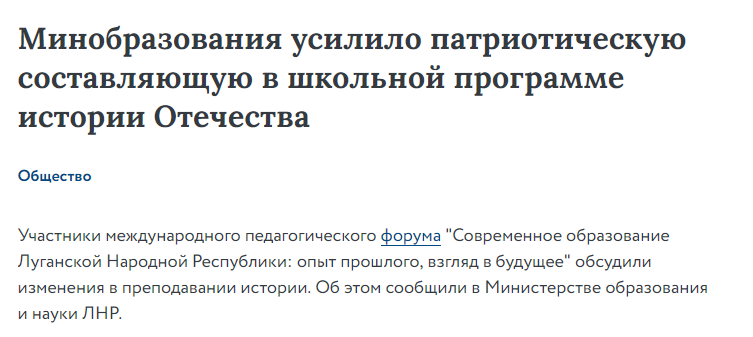 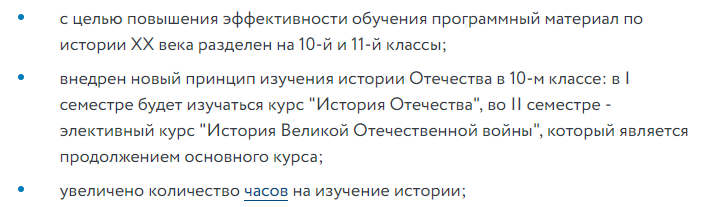 Джерело: “Луганский информационный центр”
Шкільний курс історії в ОРДЛО як засіб ведення війни Росії проти України
До повномасштабного вторгнення 24 лютого 2022 р. Росія вела гібридну війну проти України, активно використовуючи шкільний курс історії в ОРДЛО у якості зброї. “Патріотизм”, котрий виховується в дітях, є нічим іншим як відкритою українофобією. Розглядаючи уроки історії як засіб ведення війни проти України, можна виділити їх наступні особливості:
Шкільний курс історії в ОРДЛО як засіб ведення війни Росії проти України
На уроках історії відповідальність за розв’язання війни на Сході покладається на Україну. Просуваючи ключовий наратив про “пригнічення населення Донбасу” та війну з ним, окупаційна влада виховує ненависть молодого покоління до України . Важливо, що про події 2013-2014 рр. на уроках історії розповідається із самого початку середньої школи. 
Наприклад, вже з 5 класу учням в “ДНР” розповідається про “розв’язану Україною війну”.
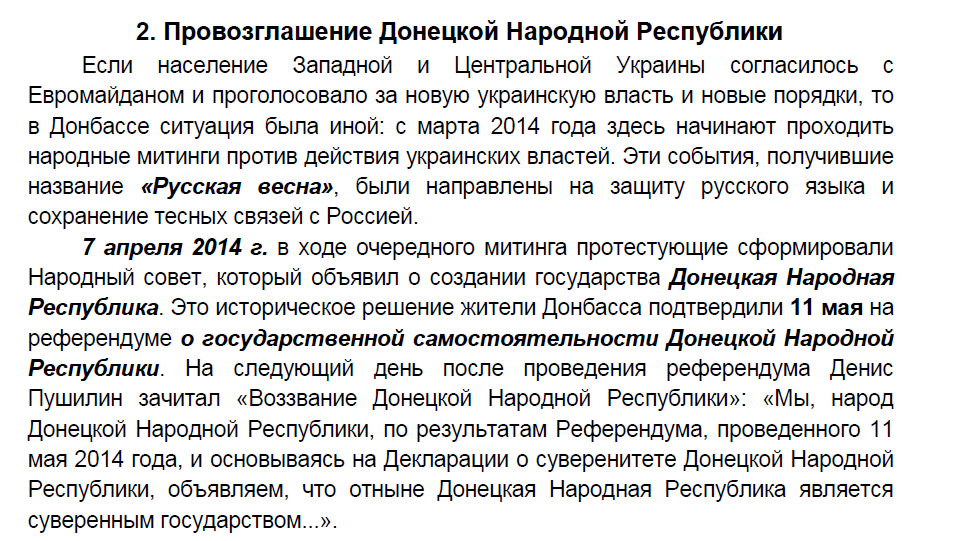 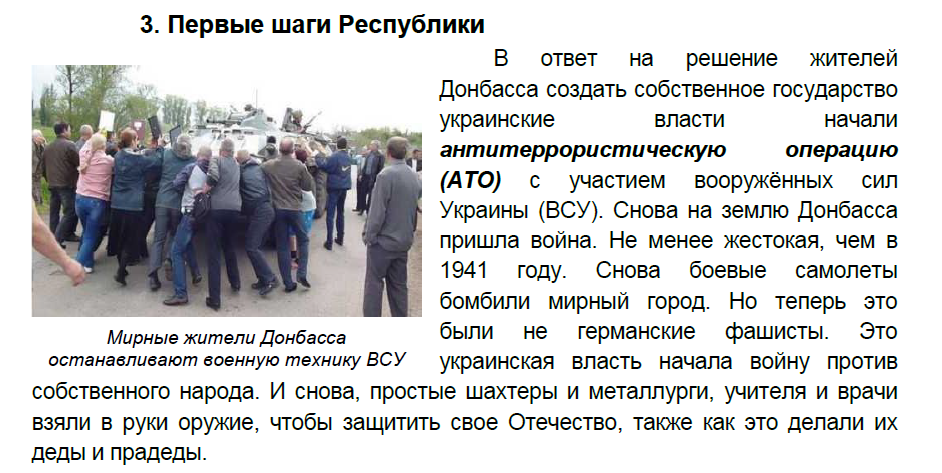 Підручник “Історичне краєзнавство”, 11 кл. “ДНР”
Шкільний курс історії в ОРДЛО як засіб ведення війни Росії проти України
Шкільний курс історії займає ключову роль в подальшій мілітаризації дітей ОРДЛО. Фактично, зомбуючи українських дітей на уроках історії, їх готують до війни з Україною, в т.ч. через рух “Молода гвардія – Юнармія”, що діє в т. зв. “ЛНР” та “ДНР”. Ці організації – регіональні філії російської “Юнармії.
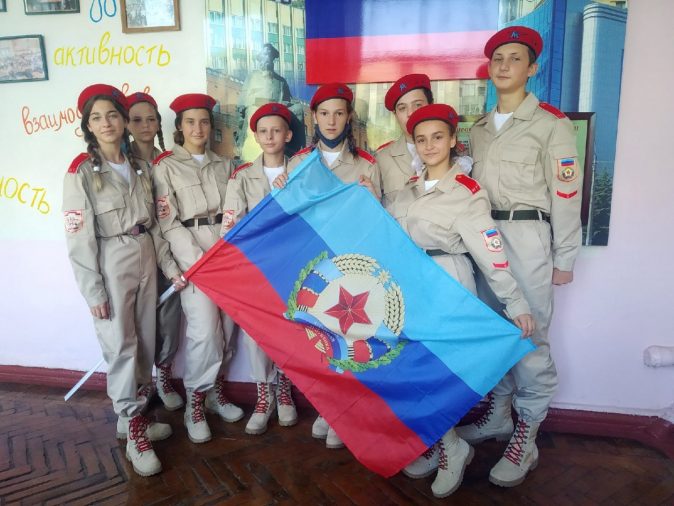 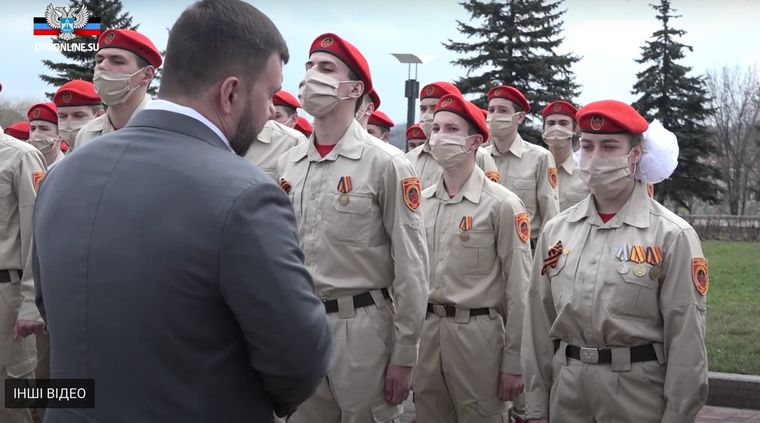 Діти з ОРДЛО в складі “Молодої гвардії - Юнармії”
Шкільний курс історії в ОРДЛО як засіб ведення війни Росії проти України
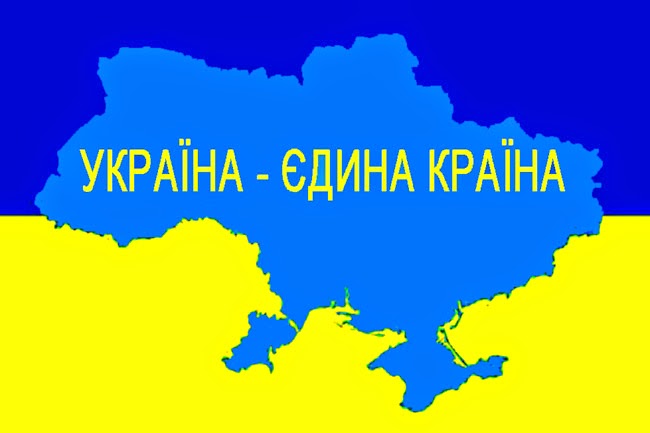 Зомбування дітей шляхом формування хибної ідентичності під час “навчання” історії та їх подальша мілітаризація – це цинічна спроба Росії посилити свої позиції на окупованих територіях. Проте рано чи пізно на Росію чекає поразка у цій війні, і з часом на всій території суверенної України учні в школах вивчатимуть історію рідної країни, а не хибні міфи, створені імперською ідеологією.
Дякую за увагу!